ОБЛАСТНОЕ ГОСУДАРСТВЕННОЕ АВТОНОМНОЕПРОФЕССИОНАЛЬНОЕ ОБРАЗОВАТЕЛЬНОЕ УЧРЕЖДЕНИЕ«ЯКОВЛЕВСКИЙ ПЕДАГОГИЧЕСКИЙ КОЛЛЕДЖ»
Специальность 
44.02.03 Педагогика 
дополнительного образования
ПЕДАГОГ ДОПОЛНИТЕЛЬНОГО ОБРАЗОВАНИЯ
ЕСТЬ ПЕДАГОГ-ИССЛЕДОВАТЕЛЬ, ТАК КАК ОН НАХОДИТСЯ В ПОСТОЯННОМ ПОИСКЕ
СОБСТВЕННОЙ ПЕДАГОГИЧЕСКОЙ МИССИИ И ПУТЕЙ ЕЕ УНИКАЛЬНОГО ВОПЛОЩЕНИЯ.
Г.А. Разбивная
ДЕЯТЕЛЬНОСТЬ ПЕДАГОГА ДОПОЛНИТЕЛЬНОГО ОБРАЗОВАНИЯ:
- организация работы творческих объединений,
- обеспечение соблюдения прав и свобод  детей,
- поддержка одаренных детей и подростков,
- индивидуальная работа с детьми с ОВЗ,
- вовлечение обучающихся в творческую, поисковую, познавательную деятельность,
- выявление интересов и склонностей, развитие способностей,
- организация досуга детей и подростков.
Специальность «Педагогика дополнительного образования» открыта в колледже в 2009 году.Квалификация:         - педагог дополнительного образования в 
        области туристско-краеведческой деятельности;        - педагог дополнительного образования в 
        области  социально-педагогической деятельности. Выпускники работают в Домах творчества, на станции юных натуралистов, в образовательных учреждениях основного образования, социальных службах, историко-краеведческих музеях.
У НАС ИНТЕРЕСНО:
НА УЧЕБНЫХ ЗАНЯТИЯХ
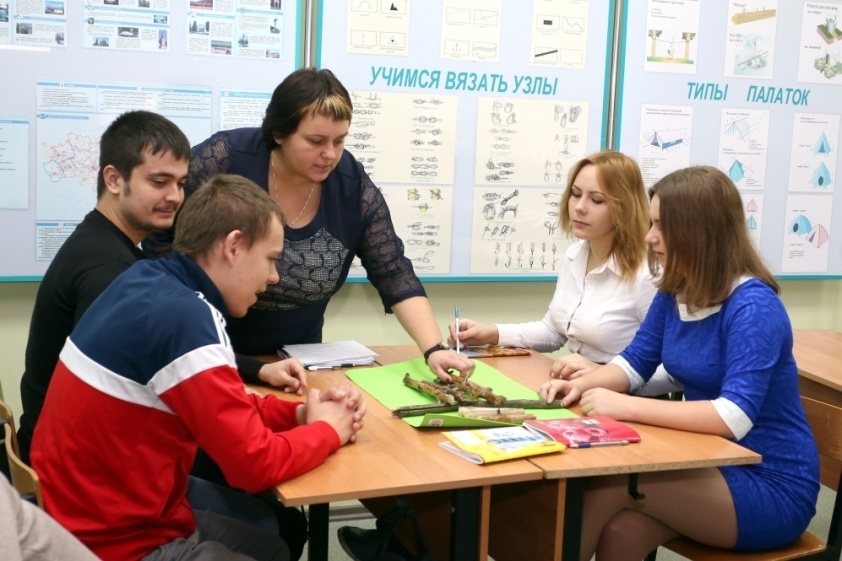 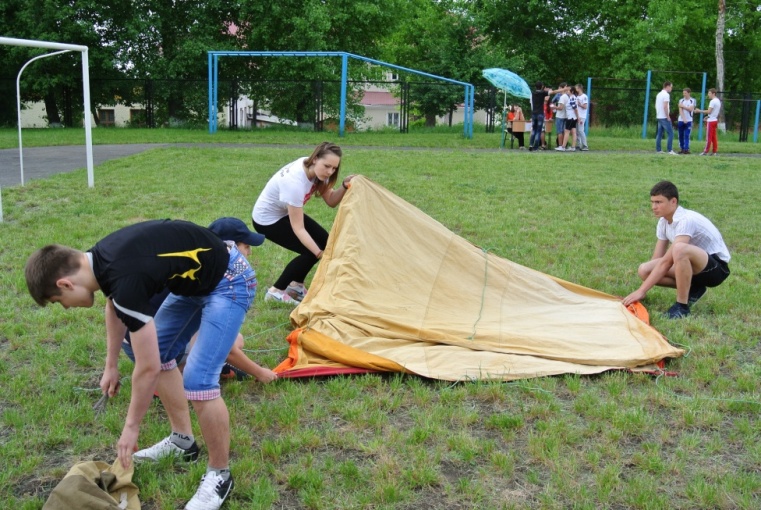 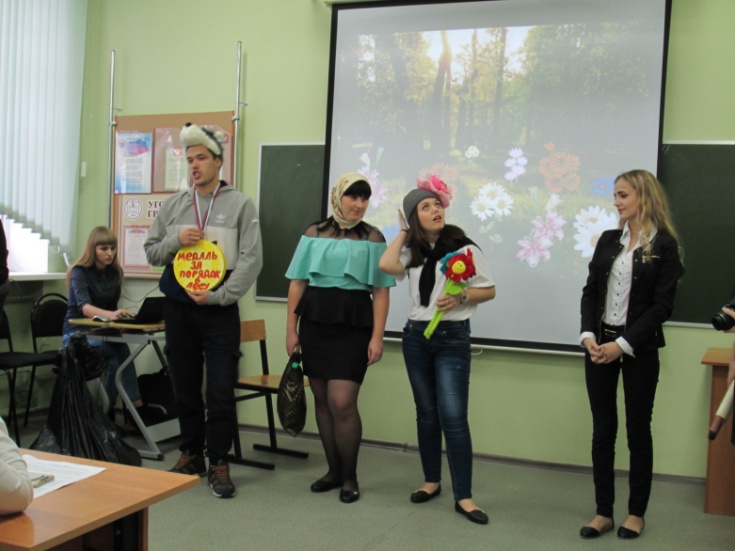 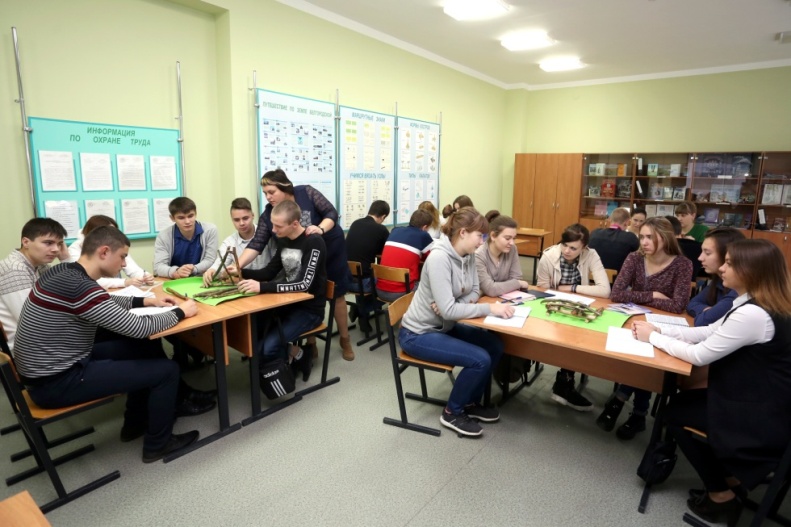 У НАС ИНТЕРЕСНО:
 НА БАЗАХ ПРАКТИКИ
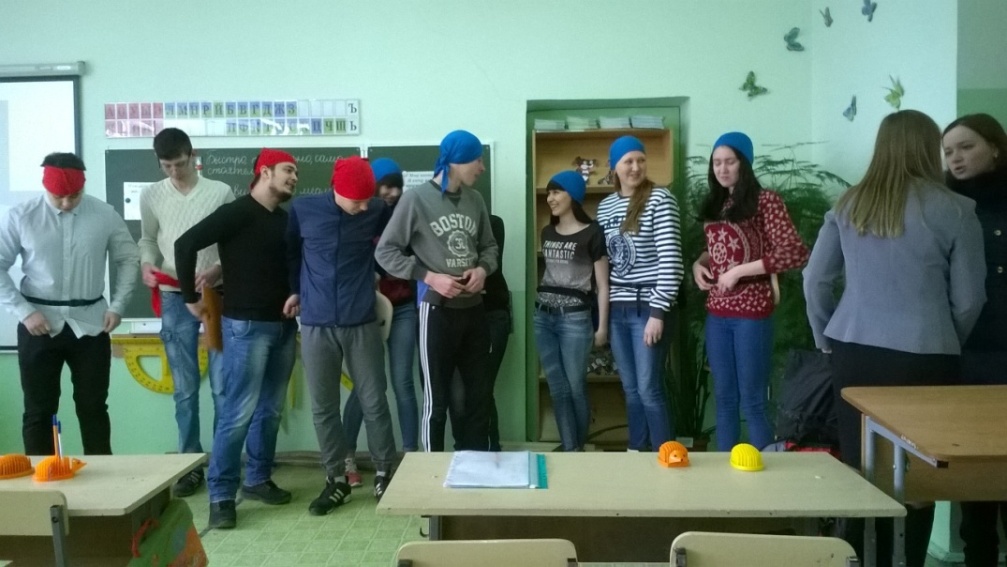 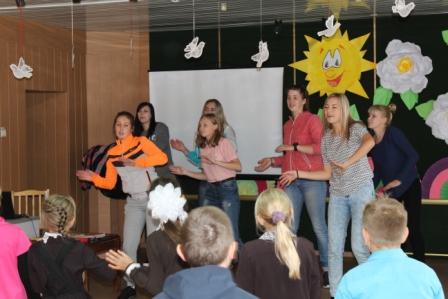 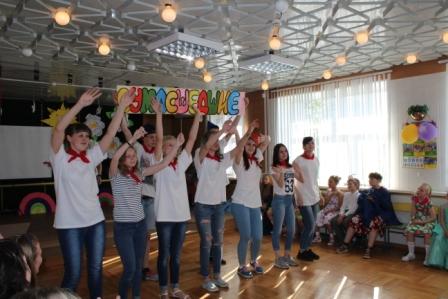 У НАС ИНТЕРЕСНО:
 НА БАЗАХ ПРАКТИКИ
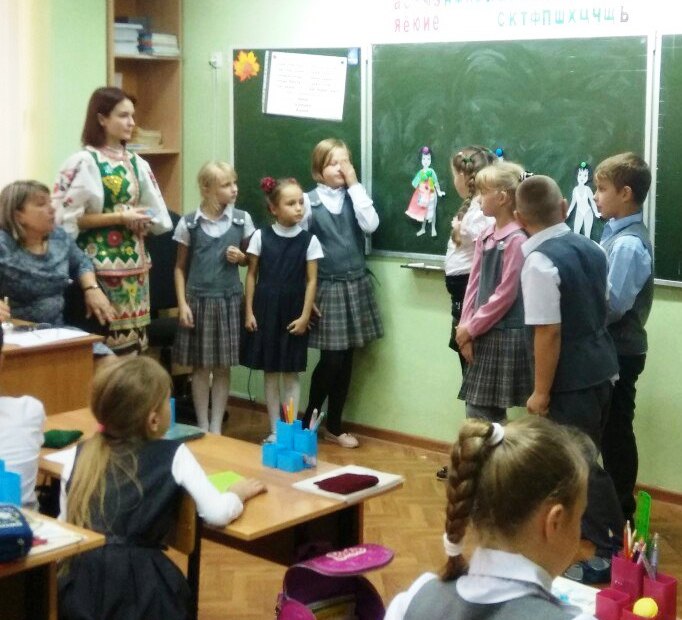 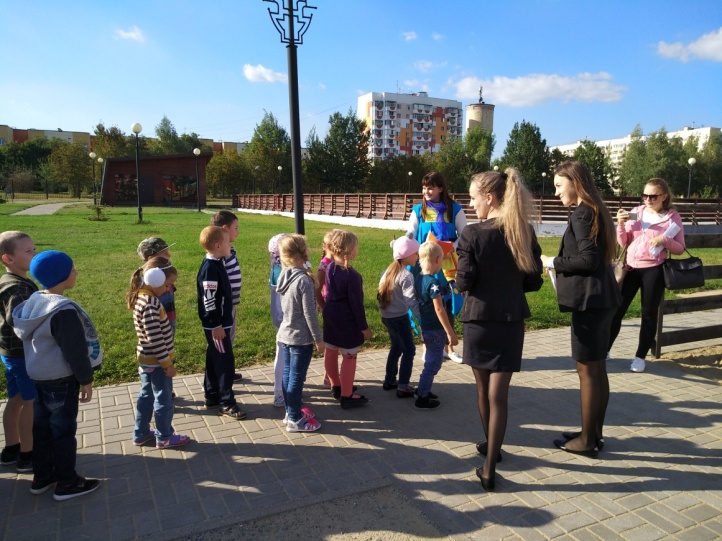 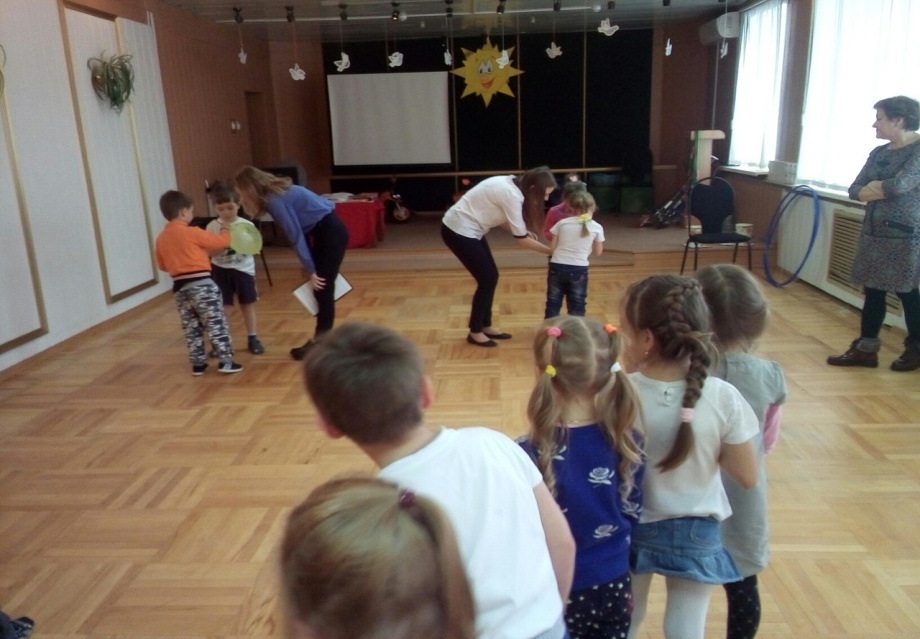 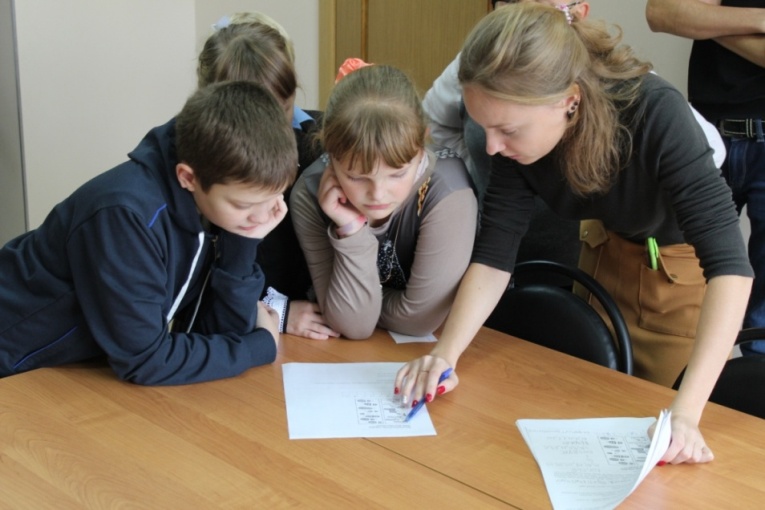 У НАС ИНТЕРЕСНО:
ПРОЕКТЫ С СОЦИАЛЬНЫМИ ПАРТНЕРАМИ
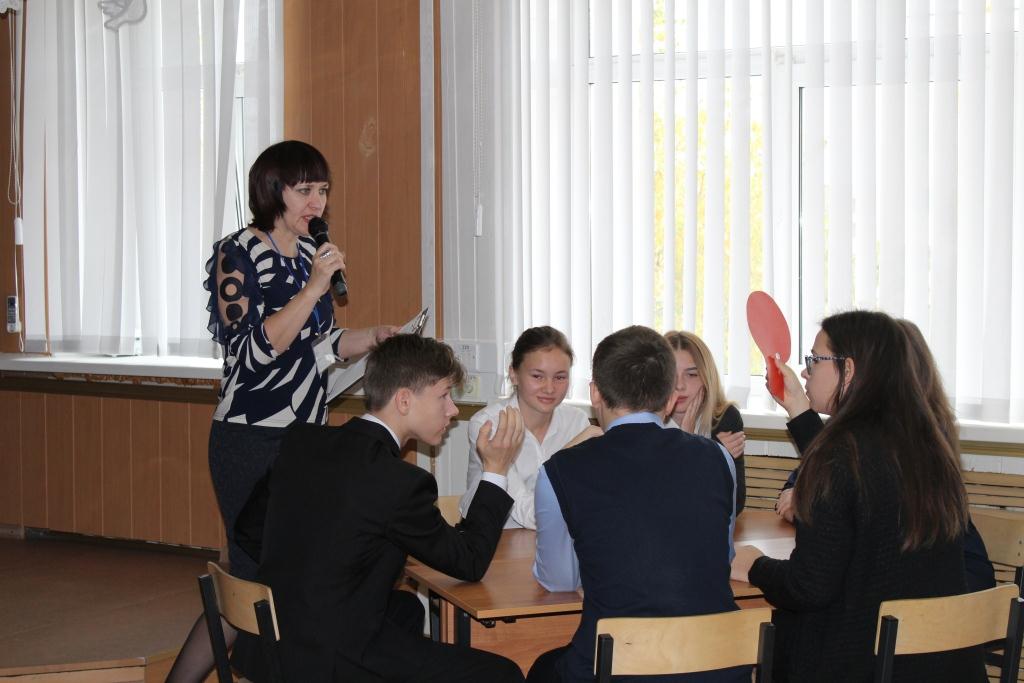 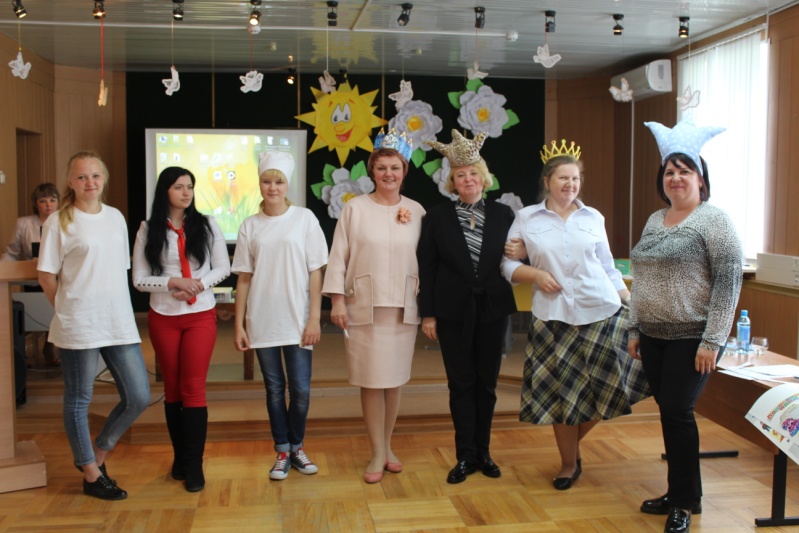 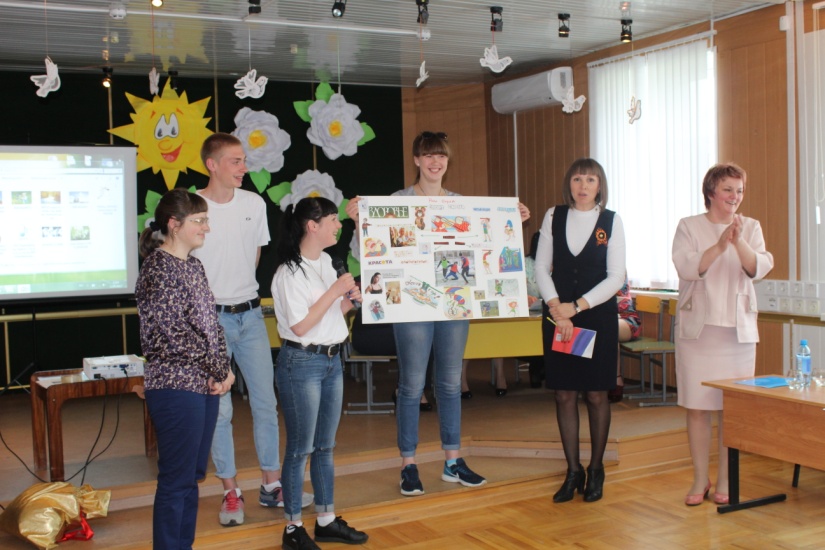 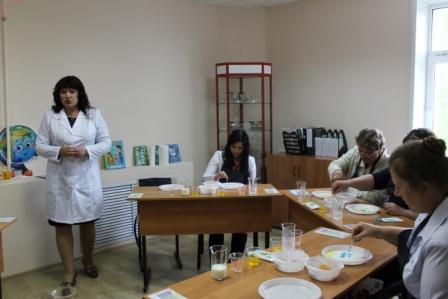 У НАС ИНТЕРЕСНО:
 НОВОГОДНИЕ УТРЕННИКИ
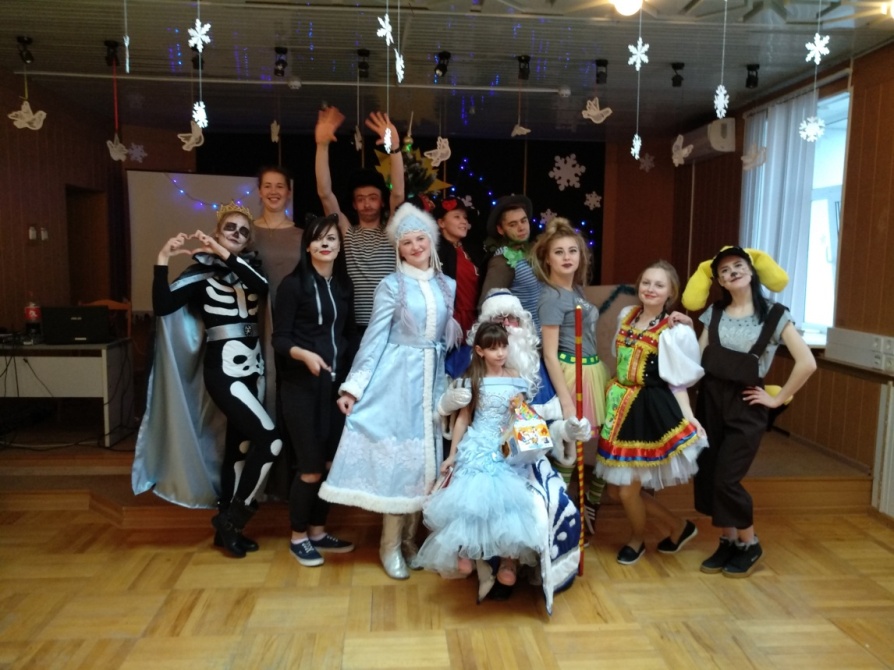 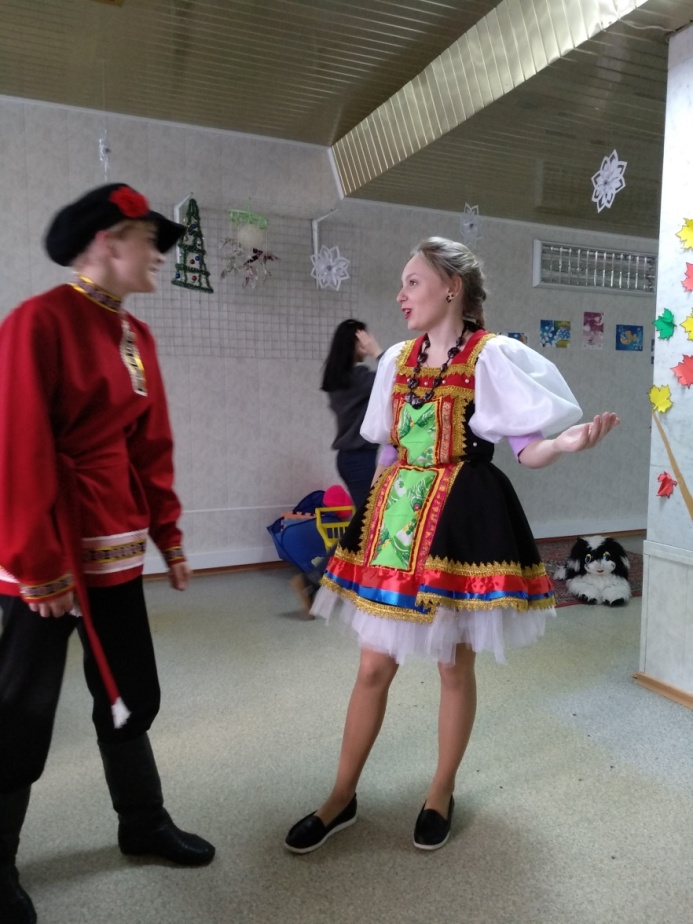 ЖДЕМ ВАС, 
ПРИХОДИТЕ К НАМ УЧИТЬСЯ!
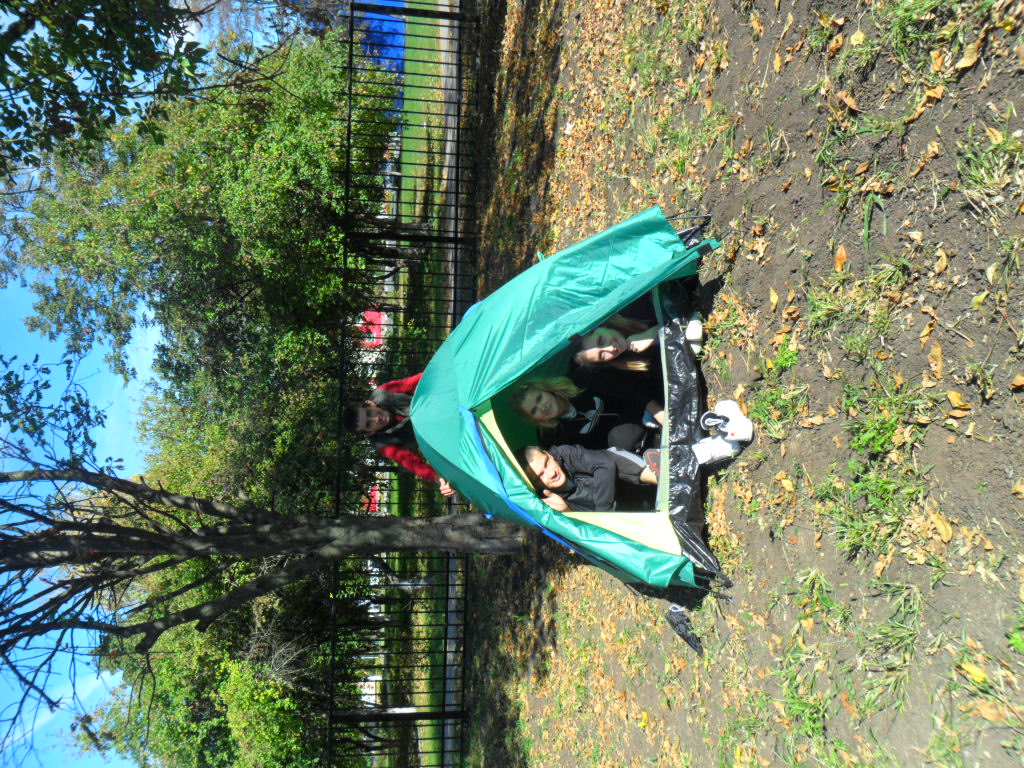 Перечень документов для поступающих:

— заявление на имя директора;
— документ об образовании;
— паспорт (ксерокопия);
— фото – 6 шт. (3х4);
— согласие на обработку персональных данных;
— медицинская справка О86-У.